Cybersecurity Hygiene
…because you might be picking your friend’s nose.

Sam Sneed
June 2017
June 7, 2017
2
Copyright 2016 ES&A, Inc. All Rights Reserved Confidential and Proprietary
What you don’t know will hurt you.
Yes, it is your problem
June 7, 2017
3
Copyright 2017 ES&A, Inc. All Rights Reserved Confidential and Proprietary
Why people hack
June 7, 2017
4
Copyright 2017 ES&A, Inc. All Rights Reserved Confidential and Proprietary
Why everyone is a juicy target
June 7, 2017
5
Copyright 2017 ES&A, Inc. All Rights Reserved Confidential and Proprietary
What could happen when you’re hit
Create backdoors, load additional code
Loss of control of devices
Exfiltration of info
Encryption of files
Ask for ransom
Nothing (yet)
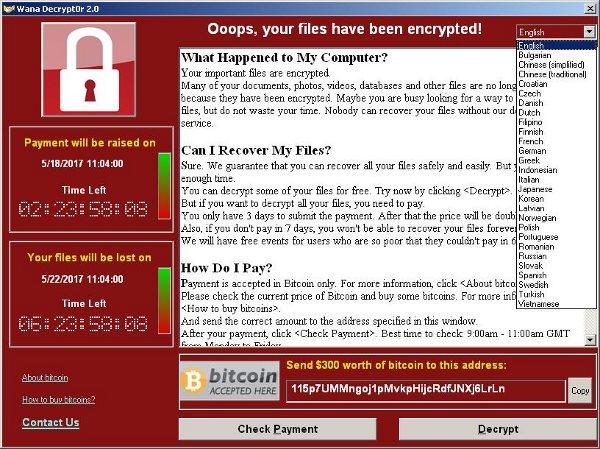 June 7, 2017
6
Copyright 2017 ES&A, Inc. All Rights Reserved Confidential and Proprietary
Exploits and Current Events
Practical Tips
Folk wisdom for the digital age
June 7, 2017
7
Copyright 2017 ES&A, Inc. All Rights Reserved Confidential and Proprietary
Don’t take candy from strangers
If in doubt, don’t click
Attachments may contain malware
Links can take you to compromised websites
“Phishing” common method of attack
Can use spoofing, social engineering, other methods to trick users into accessing infected files or websites
June 7, 2017
8
Copyright 2016 ES&A, Inc. All Rights Reserved Confidential and Proprietary
Don’t take candy from strangers(If in doubt, don’t click)
Scan email and attachments
Check with IT to see if this can be done automatically
Use blacklists/ whitelists to control access
Call and verify with the sender
June 7, 2017
9
Copyright 2016 ES&A, Inc. All Rights Reserved Confidential and Proprietary
Don’t eat things off the ground
Think before you connect
How public is the network?
How secure is the device?
Man-in-the-middle attacks
Dyn attack, October 2016
IoT devices infected w/ malware* became botnet (baby monitors, printers, cameras)
DDoS attacks took down major online services and retailers 

* The malware used, “Mirai,” is Japanese for “the future”
June 7, 2017
10
Copyright 2016 ES&A, Inc. All Rights Reserved Confidential and Proprietary
Don’t eat things off the ground(Beware of free lunch)
Avoid public networks, especially open ones
Avoid logging into sensitive services while on a public network
Consider using a VPN or mobile network
Do you really need an internet-connected teapot?
June 7, 2017
11
Copyright 2016 ES&A, Inc. All Rights Reserved Confidential and Proprietary
Don’t share cooties
Think about who and what you interact with
What is their cybersecurity hygiene like?
Where have their devices been?
Where have those thumb drives been?
June 7, 2017
12
Copyright 2016 ES&A, Inc. All Rights Reserved Confidential and Proprietary
Don’t share cooties
Consider the terms of accessing your company network
May employees connect personal devices to the work network?
Do contractors have access?
Beware of “jailbroken” devices 
Consider options like mobile device management software
Scan media (e.g. thumb drives) if they are coming in from unknown sources
June 7, 2017
13
Copyright 2016 ES&A, Inc. All Rights Reserved Confidential and Proprietary
Pick up after yourself
A place for every password and every password in its place
Where do you keep your credentials?
When’s the last time you cleaned them out?
Are credentials doubled up?
How many devices across how many networks have you used your credentials on?
June 7, 2017
14
Copyright 2016 ES&A, Inc. All Rights Reserved Confidential and Proprietary
Pick up after yourself
Info and credentials should have an expiration date
Mind your passwords
Don’t double up on credential usage 
How many post-its are you using?
Consider using a password manager
June 7, 2017
15
Copyright 2016 ES&A, Inc. All Rights Reserved Confidential and Proprietary
Lock your doors
Are you taking full advantage of security tools?
Weak passwords are easy to crack
Brute force
Password dictionaries
Access controls frequently have publicly-accessible control panels and/or default admin passwords
June 7, 2017
16
Copyright 2016 ES&A, Inc. All Rights Reserved Confidential and Proprietary
Lock your doors
Use lock screens on mobile devices
Mind your passwords
Length (8+) 
Complexity (Upper case, lower case, number, special character)
Don’t forget about physical security
Change your factory default passwords
Consider multi-factor authentication
June 7, 2017
17
Copyright 2016 ES&A, Inc. All Rights Reserved Confidential and Proprietary
Wash your hands and take your vitamins
How often does your computer get a checkup?
Automated scans?
Software updated?
WannaCry, May 2017
Affected unpatched Microsoft operating systems
Supported OS could patch in March 2017 (Windows Vista, 7, 8.1, 10) 
Unsupported OS had no patch (XP, others)
June 7, 2017
18
Copyright 2016 ES&A, Inc. All Rights Reserved Confidential and Proprietary
Wash your hands and take your vitamins
Keep your software updated 
Consider SaaS models
Get regular checkups
Schedule regular scans
Don’t ignore warning signs
Error messages sometimes have important things to say
June 7, 2017
19
Copyright 2016 ES&A, Inc. All Rights Reserved Confidential and Proprietary
Training
Processes
Documentation
making it work for your organization
June 7, 2017
20
Copyright 2017 ES&A, Inc. All Rights Reserved Confidential and Proprietary
Take stock of your operations
June 7, 2017
21
Copyright 2017 ES&A, Inc. All Rights Reserved Confidential and Proprietary
What is your risk tolerance?
Liability for protected information
Health
Financial
Info re children
Security-related
Relationship to customers and vendors
Business continuity
June 7, 2017
22
Copyright 2017 ES&A, Inc. All Rights Reserved Confidential and Proprietary
Formalize, document, and train!
Policies and agreements
IP and employment
Data classification
Data retention (lifecycle handling)
BYOD and network access
Training and documentation
Onboarding and offboarding
Periodic training, changes in access rights
June 7, 2017
23
Copyright 2017 ES&A, Inc. All Rights Reserved Confidential and Proprietary
Find Expertise and Help
Inside your organization
Departments – IT, HR, Legal
Levels – Executive, front-line
Generations – consider reverse mentoring
Outside your organization
Technical expertise
Insurance
Incident response
June 7, 2017
24
Copyright 2017 ES&A, Inc. All Rights Reserved Confidential and Proprietary
Questions?
June 7, 2017
25
Copyright 2017 ES&A, Inc. All Rights Reserved Confidential and Proprietary